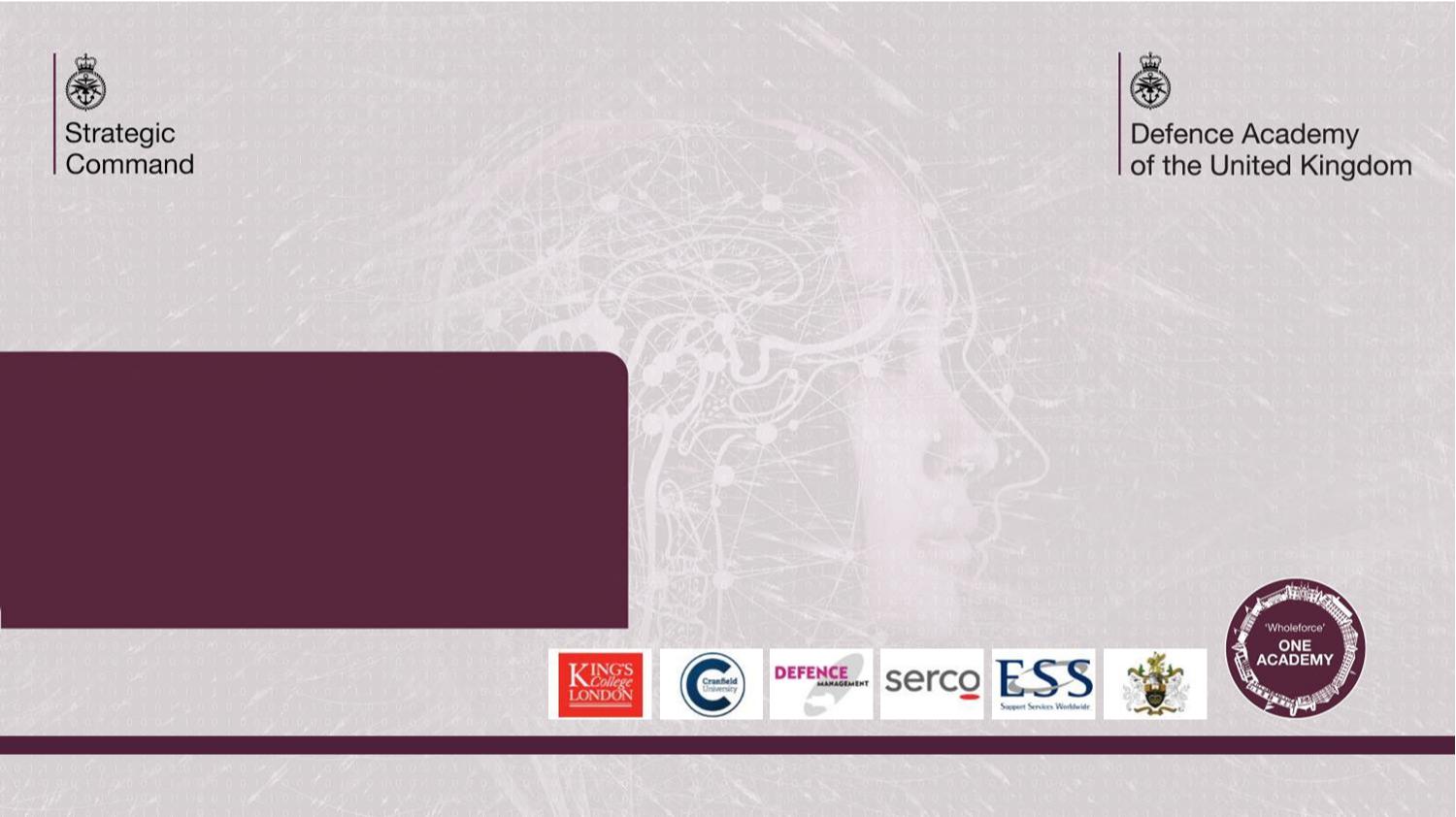 Defining The Optimal Blend For Language Learning – The UK Approach 
Suzanne Steel
Foreign Language Training Customers
OPERATIONS
DEFENCE ENGAGEMENT
INTELLIGENCE
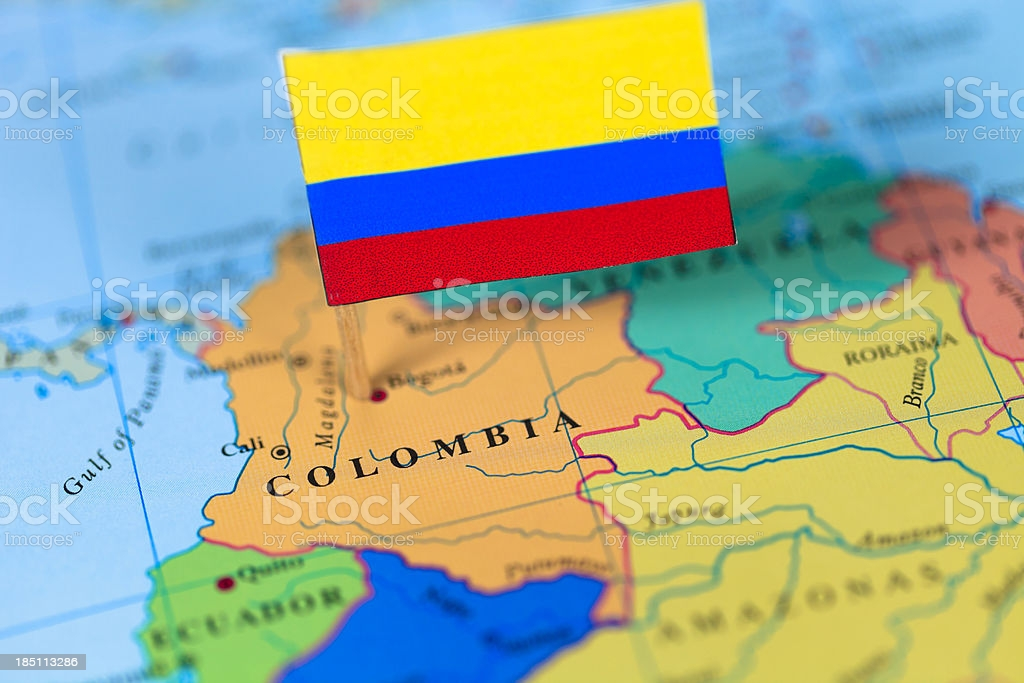 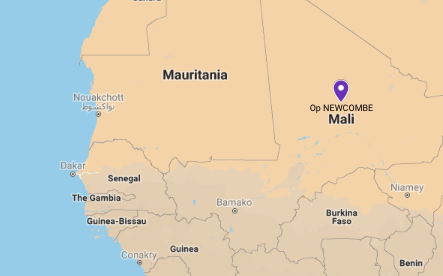 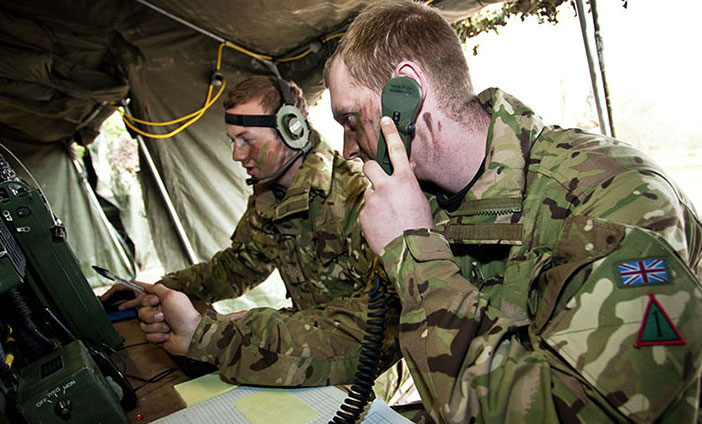 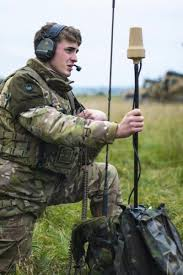 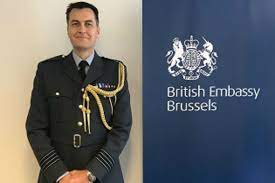 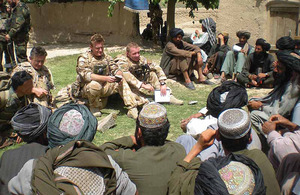 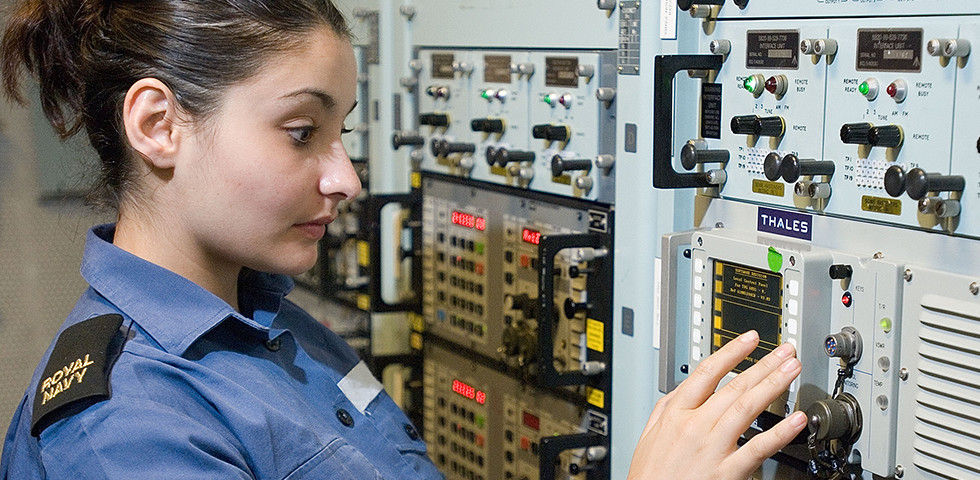 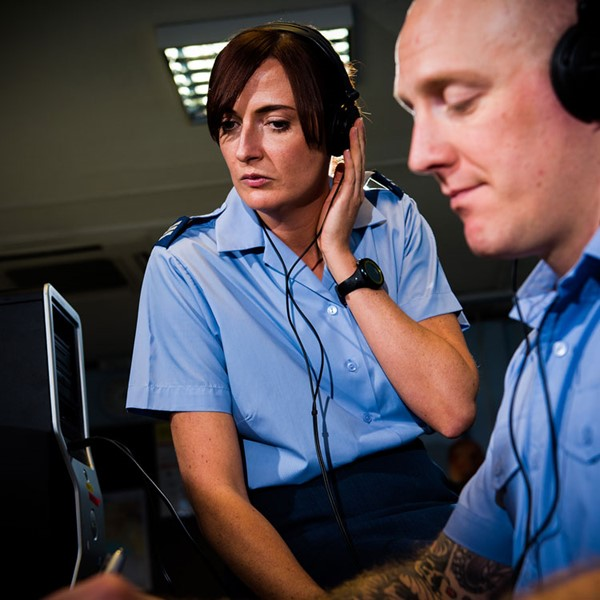 Defence Centre for Languages and Culture (DCLC)
The Start Point: 100% online delivery following a rapid transition from face to face teaching.

The Aim: To develop and agree a clear, evidence-based strategy for the future delivery of language courses.
© Crown Copyright
Developing A Framework
Financial climate & budget
Timescales
Tutor capacity
Tutor capabilities
Systems available
IT infrastructure
Educational background
Demographic
Previous language experience
Motivation & buy-in
Learning preferences
Attitudes to online learning
IT/ online skills & confidence
LEARNER
RESOURCES
Purpose of learning – role requirements
Skill profile (LSRW) and SLP levels
Type of language - complexity
Military-focused content
Availability of open source content
Cultural objectives
Alignment with wider strategy
Learning culture - push or pull
Organisational context – military
Resistance to change
CULTURE
LEARNING
© Crown Copyright
The Optimal Blend
Use of existing Defence infrastructure
Defence Learning Environment/ MS teams
Curation of materials
Linked to tutor objectives
Ongoing upskilling/ CPD
Includes “Learn to Learn”
Built in differentiation – mix of resources for different levels
Integrated autonomous learning and teacher-led sessions
Simple, intuitive and user friendly design
Social learning opportunities
LEARNER
RESOURCES
Blend of generic proficiency and role-specific activities through 1:1
Focus on skill-based strategies (LSRW)
Graduated blend – more F2F at lower levels, less for more advanced
Tailored for each language
Embedded military and cultural content
Student-led approach 
Flipped classroom
Military involvement
Communications plan
CULTURE
LEARNING
© Crown Copyright
Lessons Learned So Far
The blend needs to be tailored to fit the context
A structured, evidence-based approach works
Evolution not revolution – an iterative approach
Technology must be integrated in all aspects of delivery
Reliable IT infrastructure is a critical enabler
Staff development is a continuous process
Students need to be empowered (and trusted)
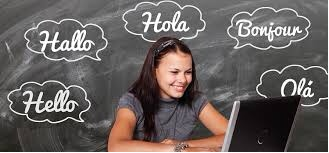 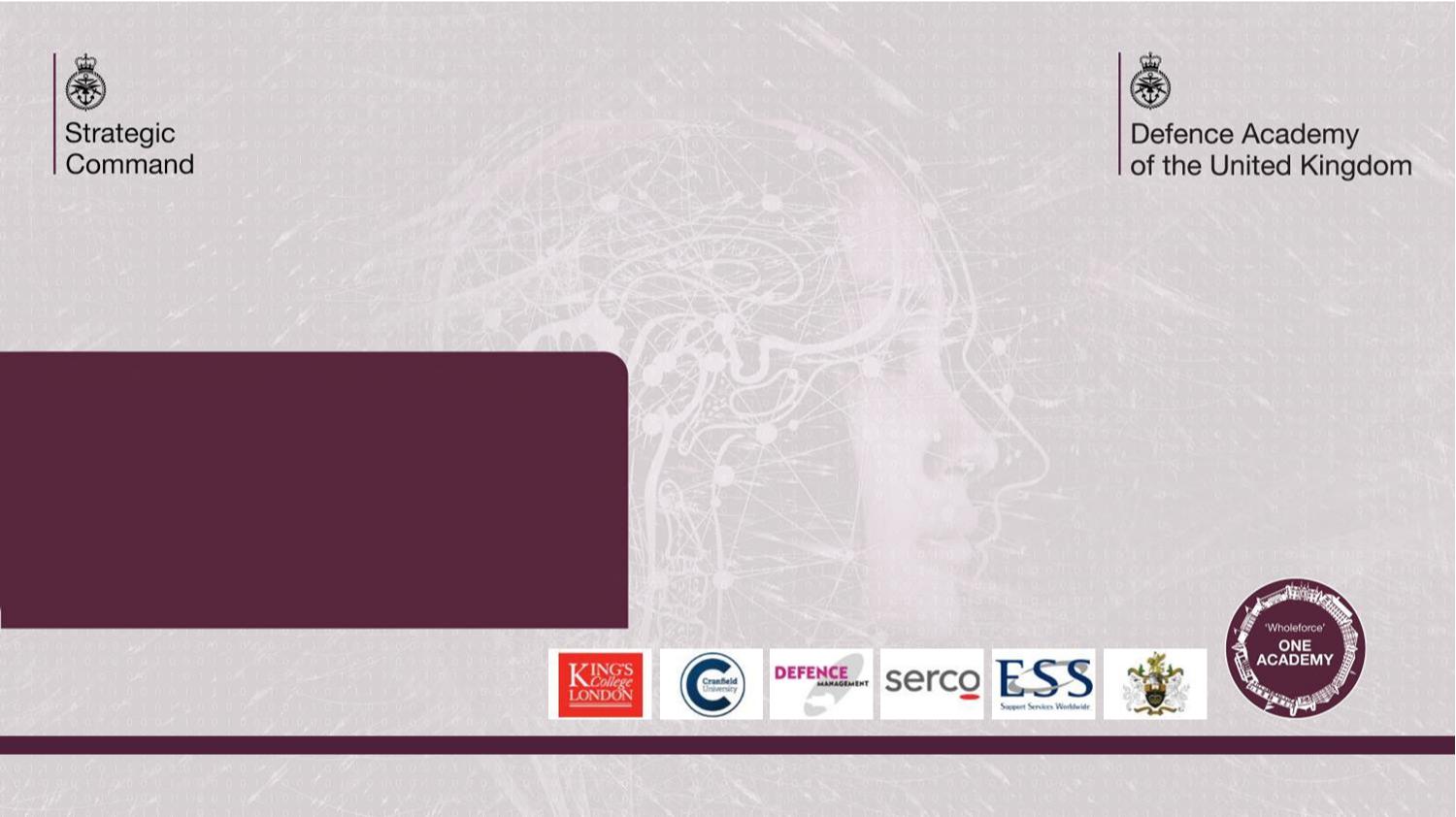 Questions?